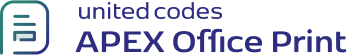 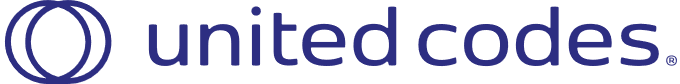 Simple Expression Demo:
Business Shirt 	Wrinkle-free cotton business shirt
In Stock: 		Available 
Cost Price:		25
Marked Price: 		65
Selling Price: 		50
Discount Amount: 	15
	Available Quantity: 	6
Total Profit after stock clearance: 150
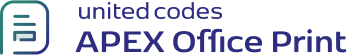 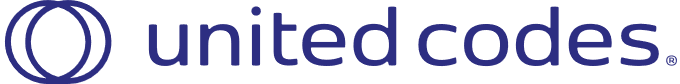 Simple Expression Demo:
Trousers 	Black trousers suitable for every business man
In Stock: 		Not Available
Cost Price:		40
Marked Price: 		104
Selling Price: 		80
Discount Amount: 	24